Adaptive Web Components:Context Matters!
Elena Makarenko
SAP SE

July 18, 2018
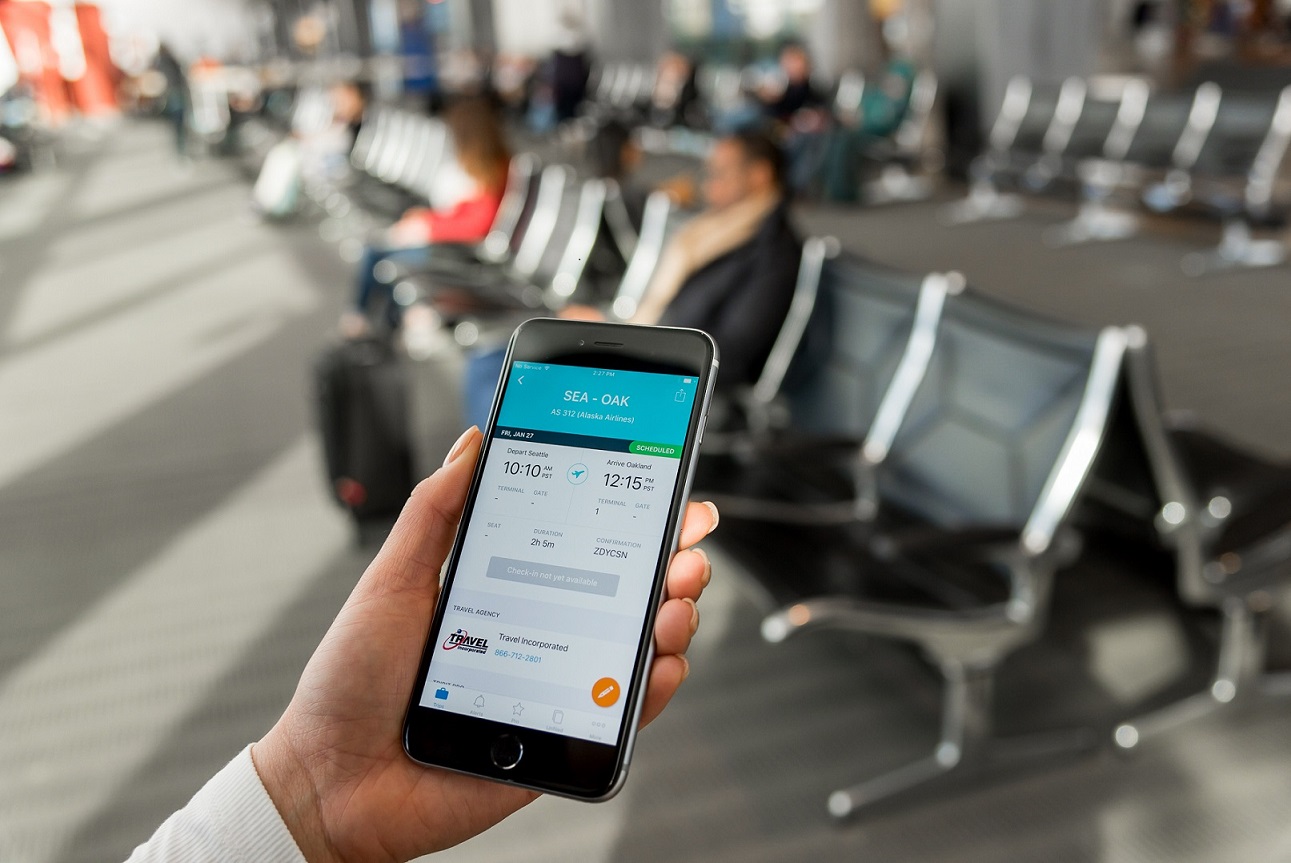 [Speaker Notes: Introduction story: travel fever]
Extended Context
Light level
Location
Velocity
Time
Temperature
Battery charging level
…
Sensor Data
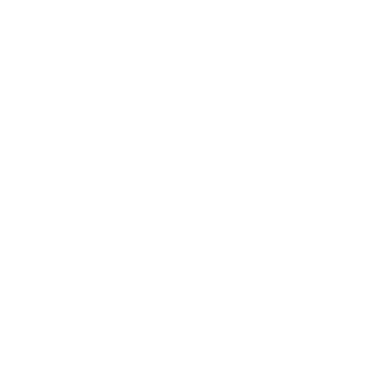 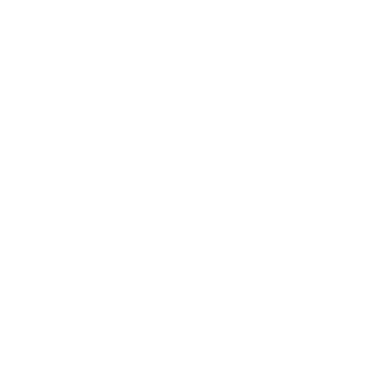 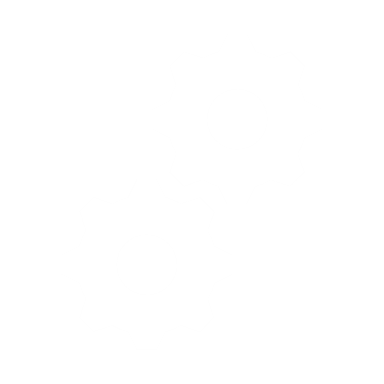 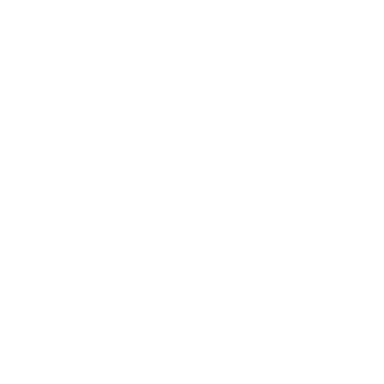 Native App
Browser App
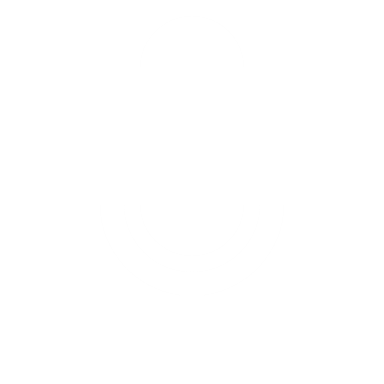 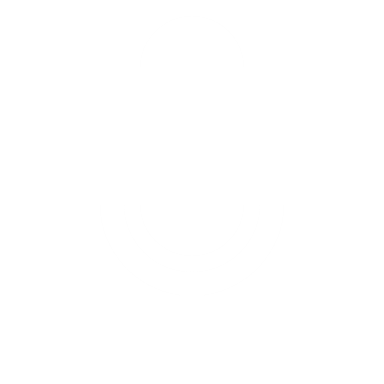 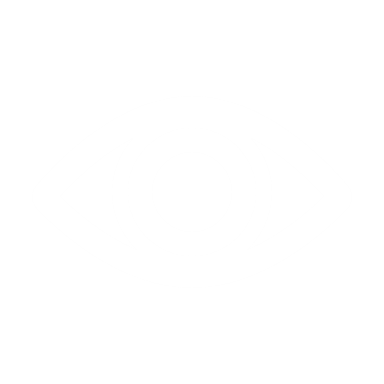 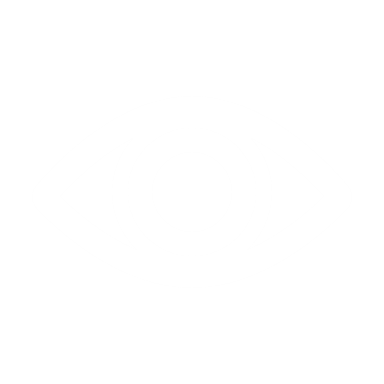 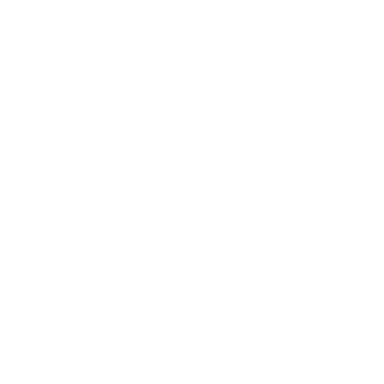 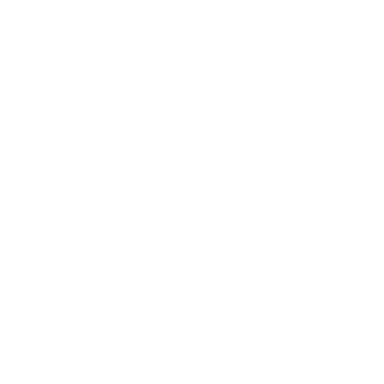 Generic Sensor API
Adaptive Web Components (AWC)
Web Components:
Custom Elements
Shadow DOM
HTML Templates


AWC on GitHub:
https://github.com/FraunhoferIAO/awc-core
[Speaker Notes: AWC framework introduction.]
AWC – Context Style
@context (5 < lightLevel <= 15), (55 <= lightLevel < 70) {
	 body {
		background-color: black;
		color: white;
	}
}
AWC – Variants
Person : Component
Context
Variant “text”
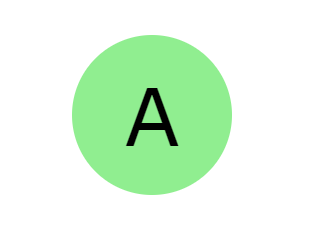 Text
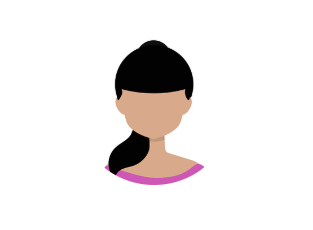 Graphic
Variant “graphic”
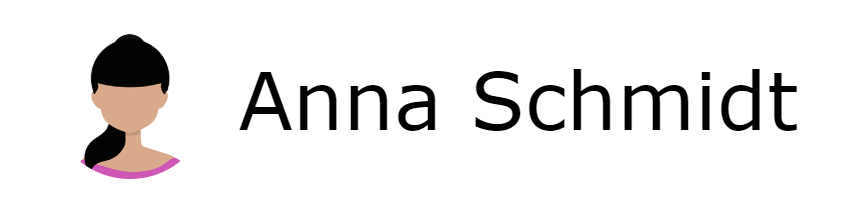 Mixed
Variant “mixed”
Demo: Context Styles
Ever sat in one of the shaking cable cars in San Francisco and ordered a wrong pizza because the train is rattling along so the buttons get all mixed up? …
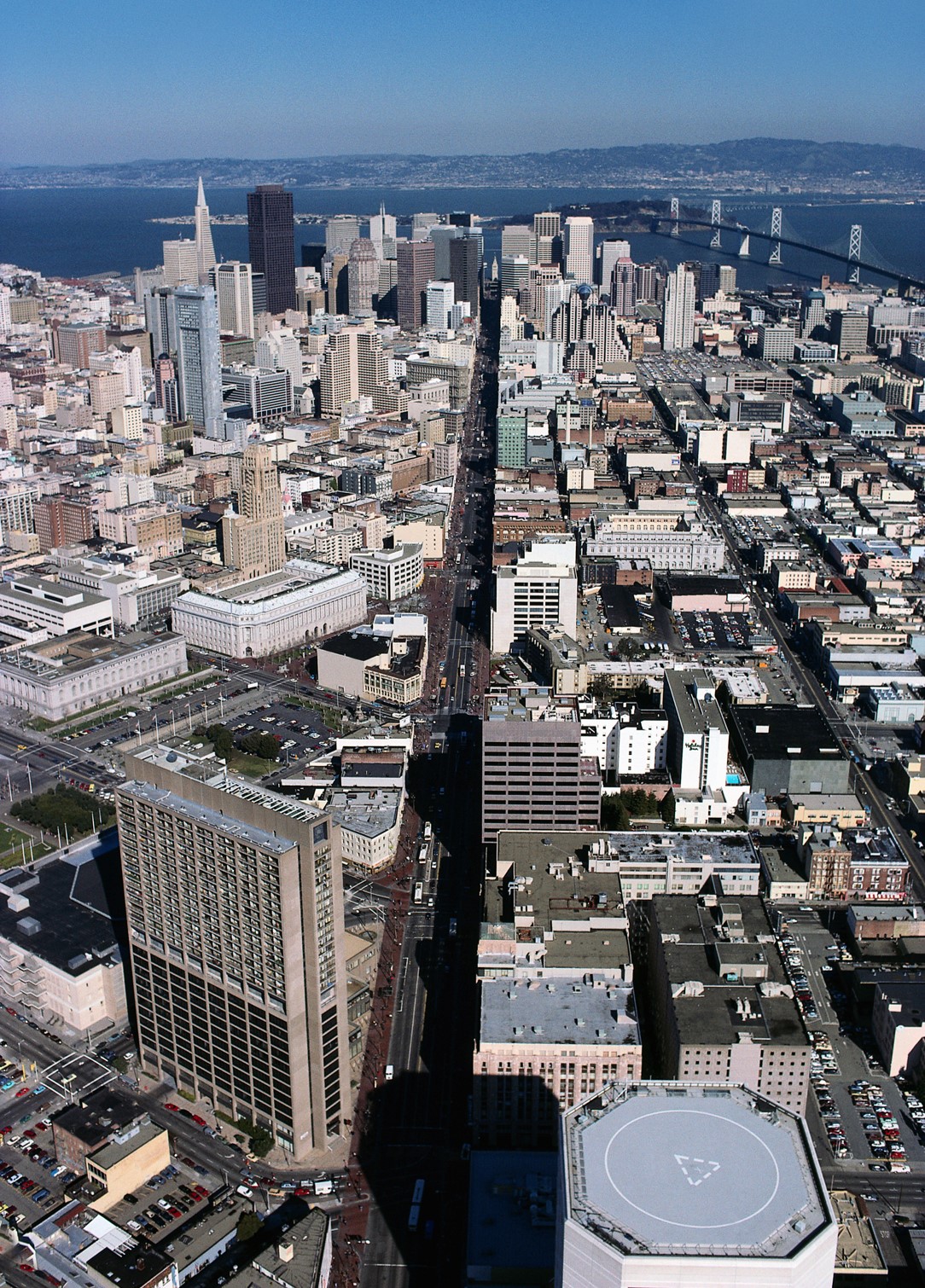 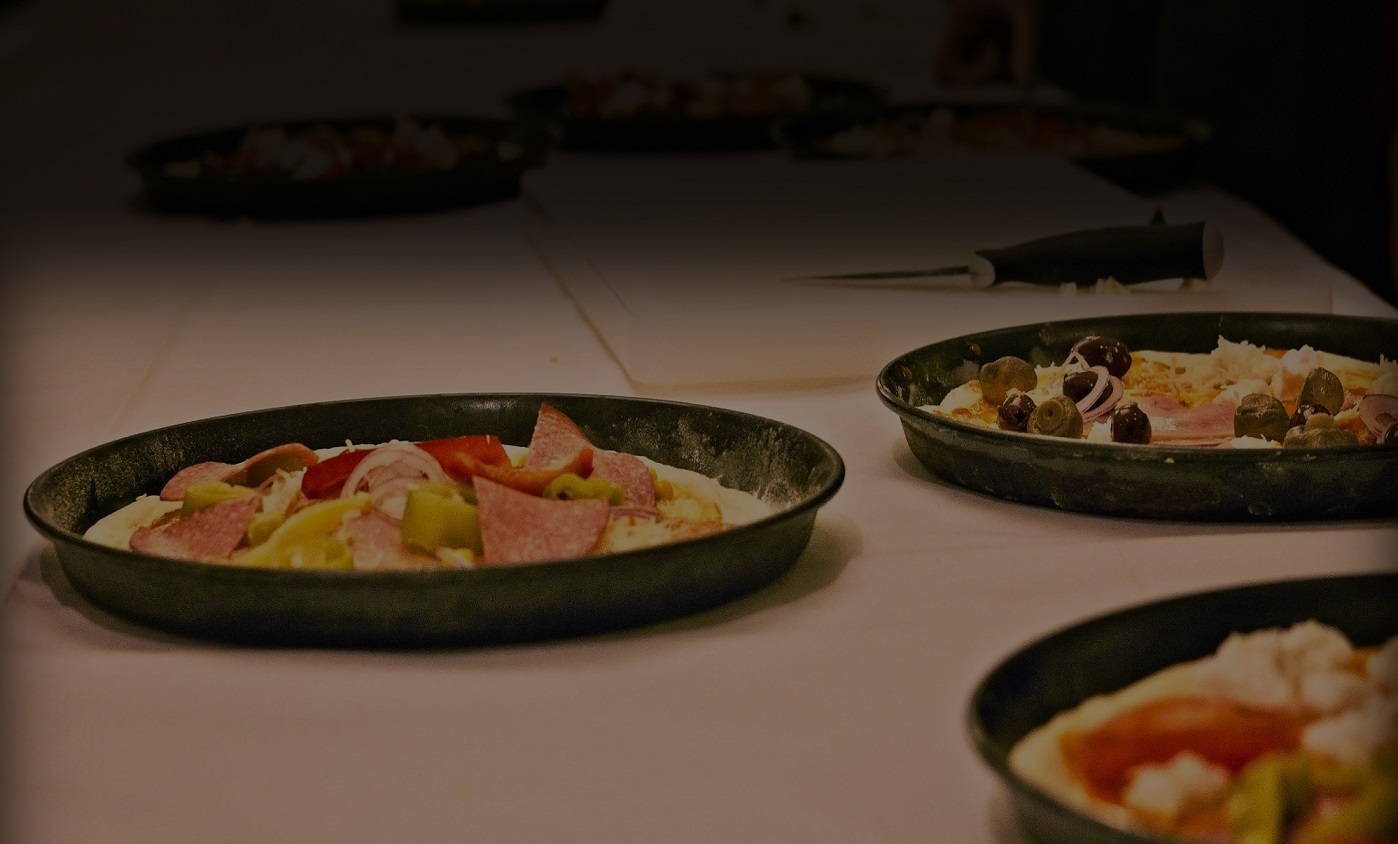 [Speaker Notes: “Shake” Demo]
Demo App
OpenUI5:https://openui5.hana.ondemand.com/
Adaptive Web Components: https://github.com/FraunhoferIAO/awc-core
Generic Sensor API:https://www.w3.org/TR/generic-sensor/
1 - Context queries
<context-style >
@context (vibrationLevel > 0){
.sapMBtn.ui5-awc_adaptiveButton .sapMBtnContent {
padding: 1.5rem;
font-size: 1.2rem;
} ...
}
@context (vibrationLevel > 1){
.sapMBtn.ui5-awc_adaptiveButton .sapMBtnContent {
padding: 2.5rem 0;
font-size: 1.5rem;
} ...
}
</context-style>
2 – AWC Profile Store
var oProfileStore = new awc.ProfileStore(true);
oProfileStore.changeProfile({
	"vibrationLevel": iValue
});
3 – Sensor Event handler
var sensor = new Accelerometer({frequency: 60});
sensor.start();
sensor.addEventListener('reading', function () {
var iVibrationLevel = processSensorData();
oProfileStore.changeProfile({
"vibrationLevel": iVibrationLevel});
}.bind(this));
Demo: Adaptive Variants
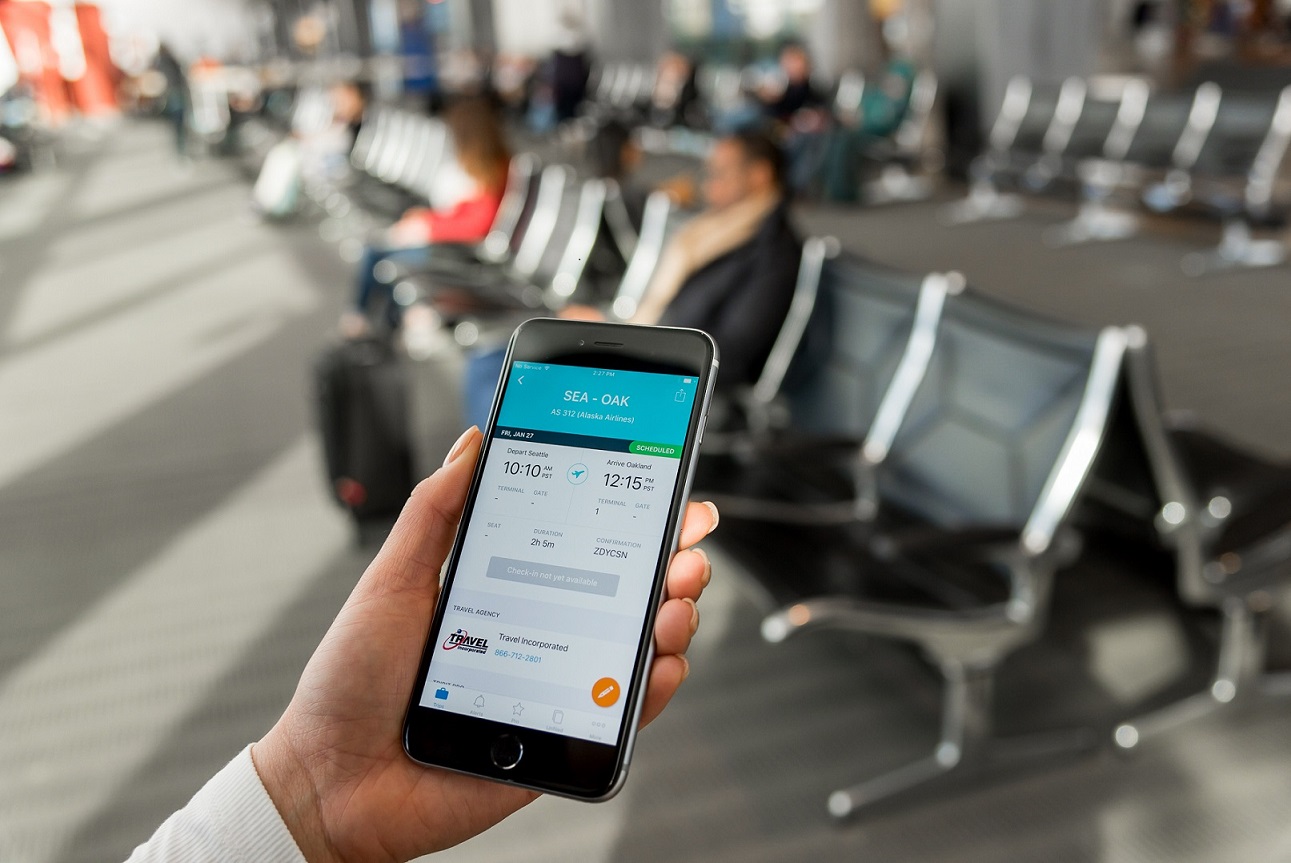 [Speaker Notes: Demo 2: Traveller app – time context]
Traveler App
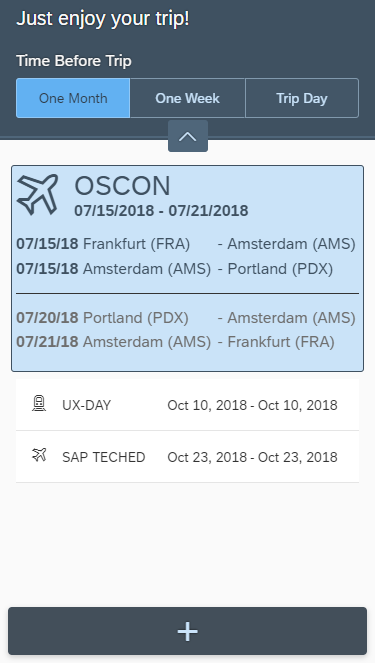 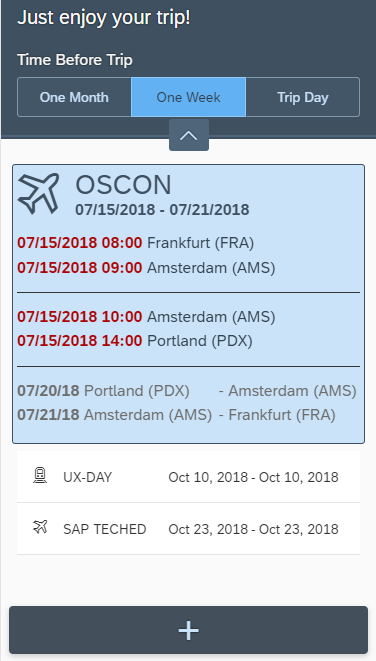 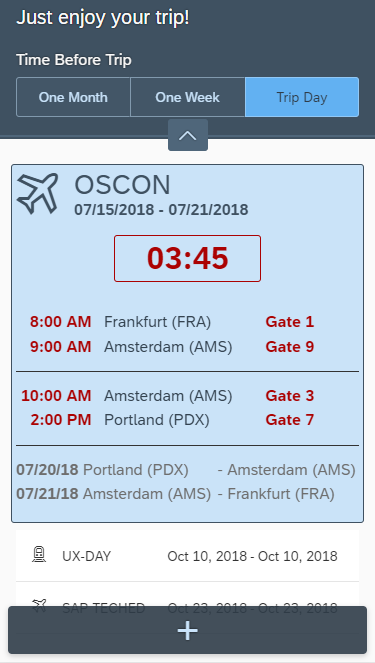 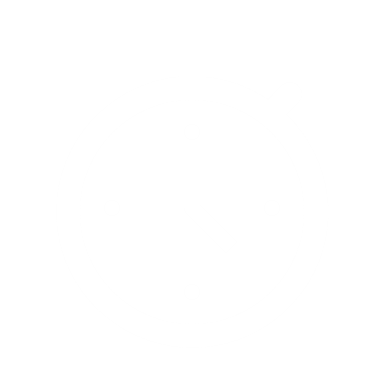 [Speaker Notes: App concept]
Live Coding
Demo Apps
Context Style
Demo: https://github.com/mak-elena/ui5-awc-shakeDemo
GitHub: https://github.com/mak-elena/ui5-awc-shakeDemo
Adaptive Variants
Demo: https://mak-elena.github.io/ui5-awc-variantsDemo/
GitHub (initial state):https://github.com/mak-elena/ui5-awc-variantsDemo/tree/initial
GitHub (final state):https://github.com/mak-elena/ui5-awc-variantsDemo
Resources
OpenUI5:
https://openui5.hana.ondemand.com/
Adaptive Web Components (AWC): https://github.com/FraunhoferIAO/awc-core
Generic Sensor API:
https://www.w3.org/TR/generic-sensor/
Generic Sensor API Demo:  https://intel.github.io/generic-sensor-demos/
Thank you!
Elena Makarenko, SAP SE
Elena.Makarenko@sap.com

July 18, 2018